Everyone in the list below must be sorted alphabetically!Imagine this is a line-up of people we are looking at.
Roisin Paddy Mary Eamon Cora ….
Cora Eamon Mary Paddy Roisin …
[Speaker Notes: This unplugged game illustrates a LCCS sorting algorithm called INSERTION SORT. (No need to mention any technical words during the game or even the first few games.)
A video on the last slide (https://www.youtube.com/watch?v=Nkw6Jg_Gi4w) demonstrates Insertion Sort.
The idea is that you (the ball or some sort of marker) move along the array, one element at a time from left to right, and ensure that all the elements on the left are sorted. 
In the example above it would start with Roisin, then move to Paddy, who would swap, and then move to Mary and so on.]
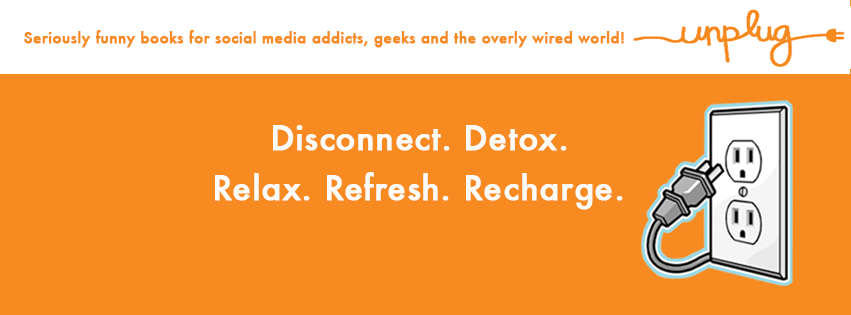 We’ll use a ball (or similar) to keep control of the game.
IF you and the person on your right are in the correct order 
THEN	{ Give the ball to the RECEIVER };
ELSE		{ Swap Places };
When you receive the ball, tell the person on your left to raise their hand. 
They are now the RECEIVER.
[Speaker Notes: The aim of the game is that everyone is sorted. 
Differentiating the sorted elements from unsorted is crucial to this algorithm.
So the RECEIVER has their hand up. Everyone to their left (as you look at the group)  will be sorted, and everyone on their right not yet sorted.
The instructions are from the point of view of the people in the array. So the person on their right would be on the left of the people looking on!!]
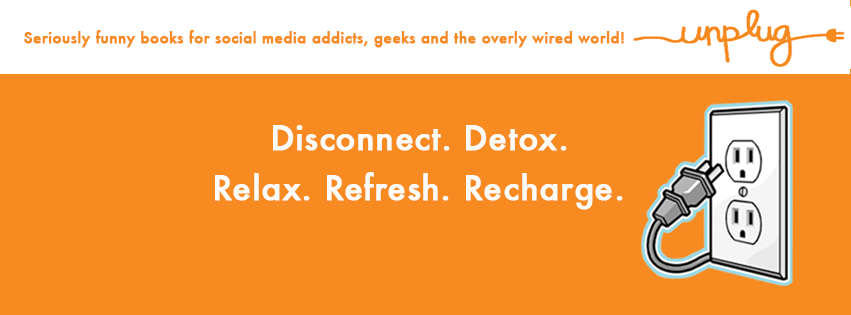 YOU, HOLDING THE BALL, ARE IN CHARGE
IF you and the person on your right are in the correct order 
THEN	{ Give the ball to the RECEIVER };
TO BEGIN The person on the far left raises their hand and someone gives them the ball.
ELSE		{ Swap Places … and check again};
TO END The game is over when there is no person to give the ball to!
[Speaker Notes: These are the instructions of the players (ie the people in the array to be sorted.)
To begin with, the person on the left as you look (Roisin in the first slide), will raise their hand.
Someone gives the ball to this person (Roisin in the case of the first slide) and it begins.
The game ends when there is no RECEIVER to pass the ball to, hence the line-up (array, list, ..) is sorted.]
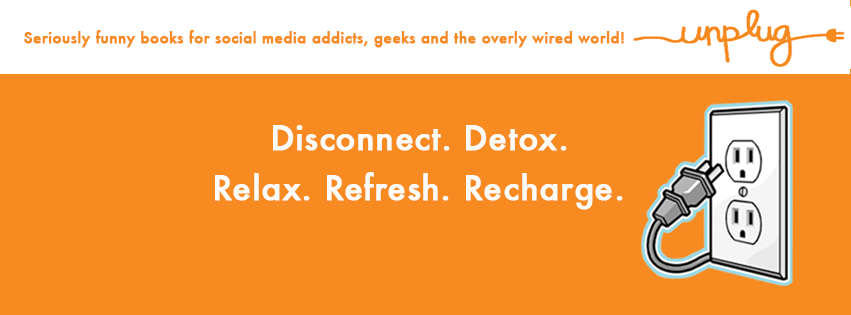 YOU, HOLDING THE BALL, ARE IN CHARGE
IF you and the person on your right are in the correct order 
THEN	{ Give the ball to the RECEIVER };
ELSE		{ Swap Places };
When you receive the ball, tell the person on your left to raise their hand. 
They are now the RECEIVER.
[Speaker Notes: These are the instructions of the players (ie the people in the array to be sorted.)
Leave this slide to be seen by  the whole class.]
This is how INSERTION sort works.
Any Observations on its efficiency i.e. how good or quick it is?
Contrast the work you have to do with an array when it is very jumbled up versus when it is almost sorted?
[Speaker Notes: LO 2.8 and 2.10 address the comparison and efficiency of algorithms.
The Big O complexity of Insertion Sort is n squared. 
This is because potentially every person in the line-up might have to be compared with every other person in the line-up to their right.
So 1 + 2 + 3 + 4 + 5  +…… n-2 + n-1.
This is an Arithmetic Series. The sum of this series is approximately n squared.]
From unplugged to coded …
1. A video that explains Insertion Sort.
Then codes and debugs the algorithm into Python.
2. CS unplugged has many more links and games of this nature.